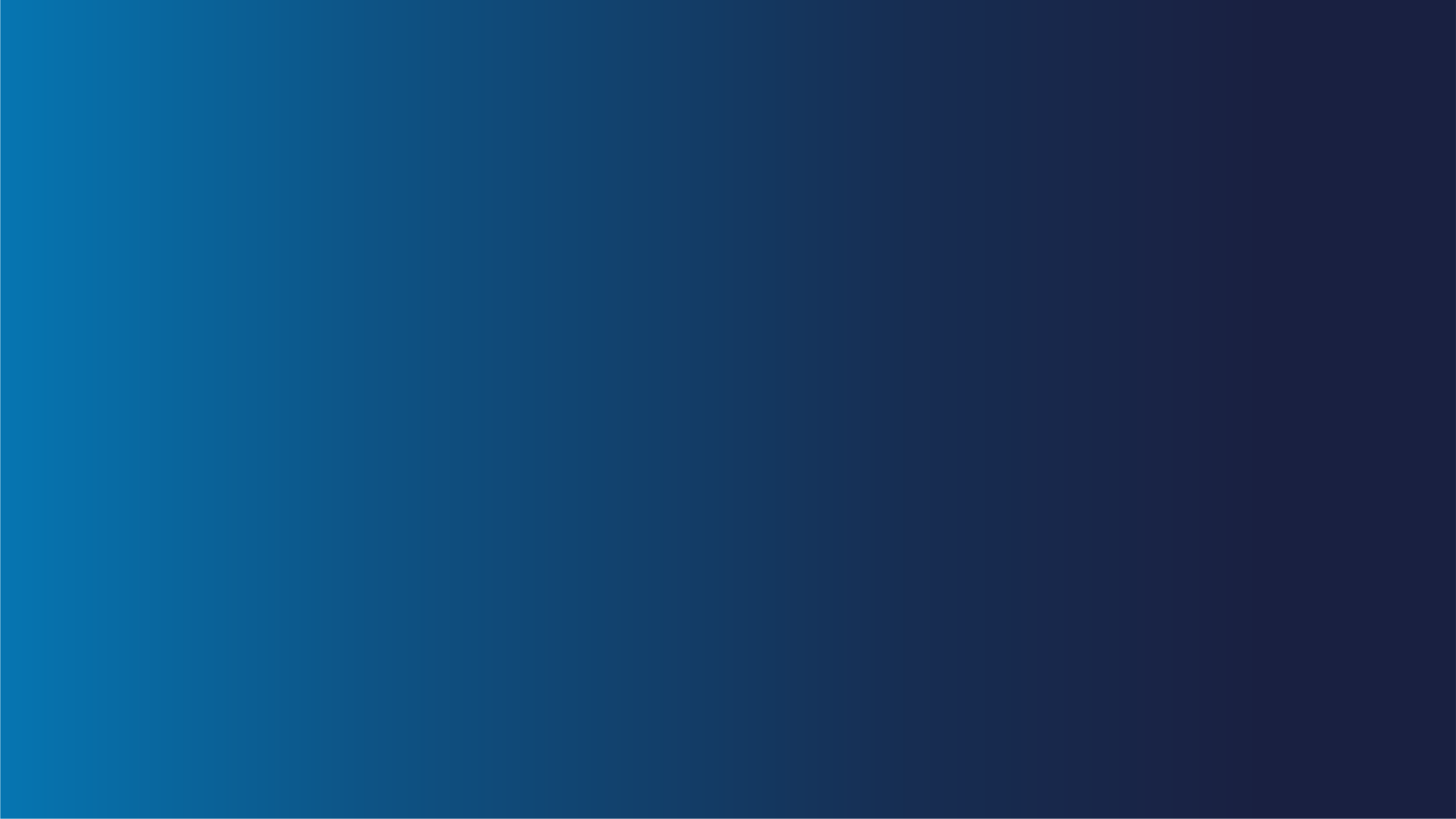 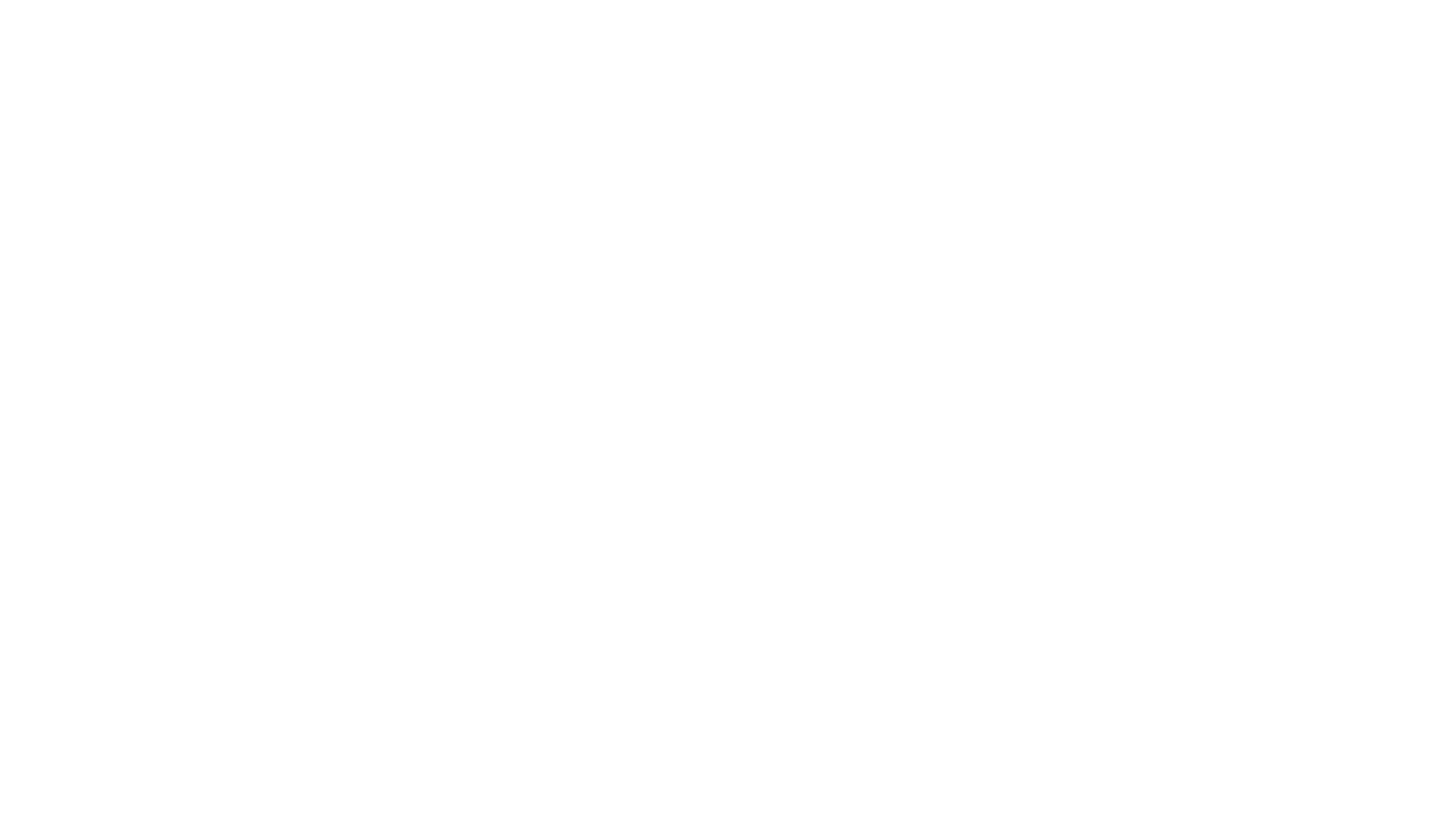 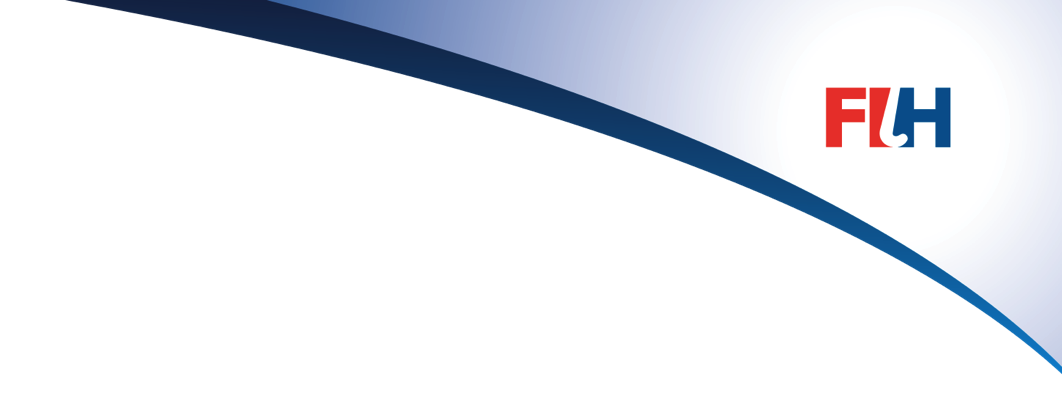 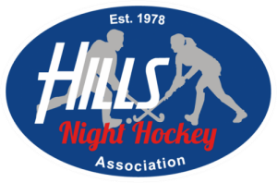 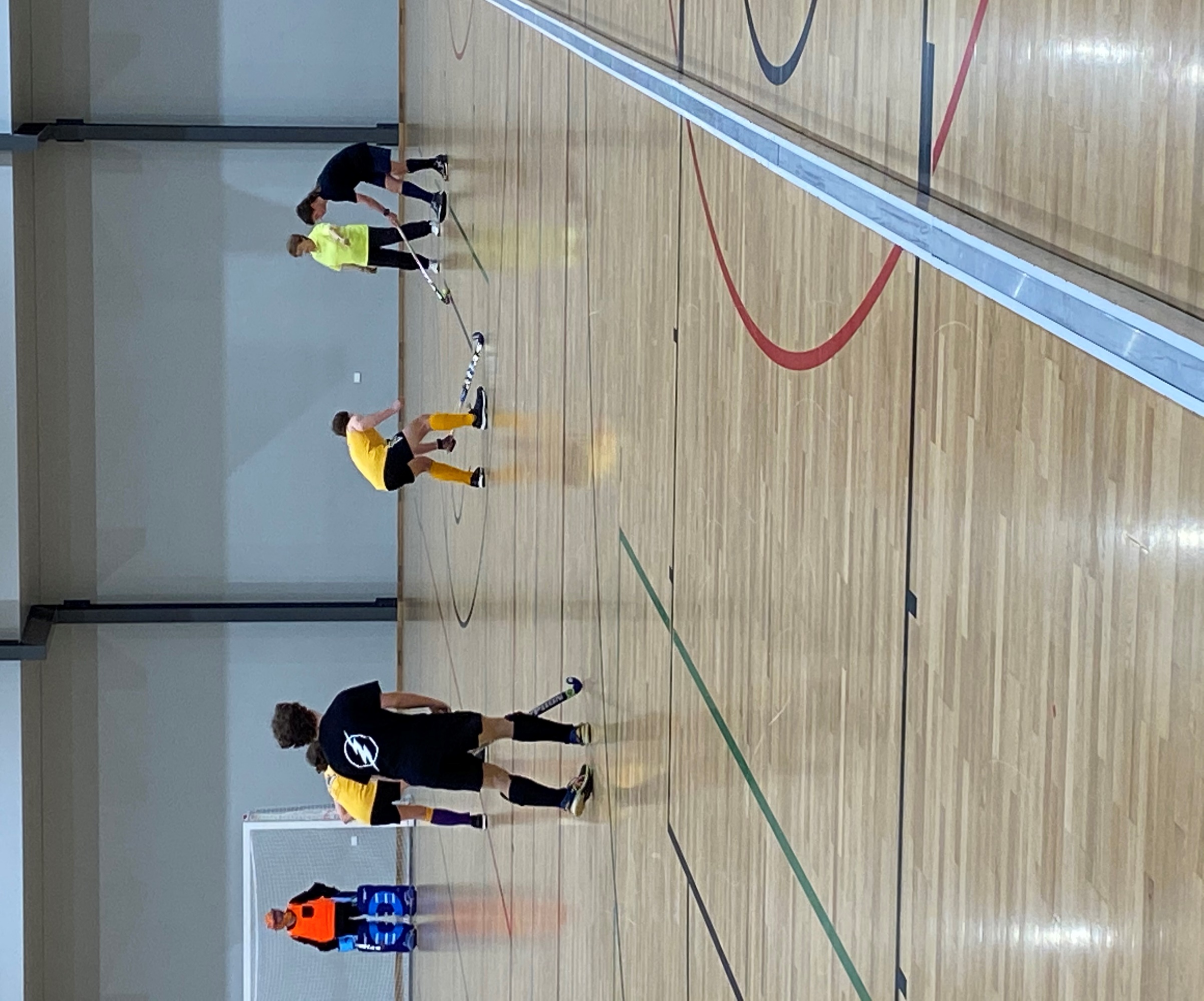 Rule of the Week
9.18 Players must not delay play to gain benefit by time-wasting.
Deliberate offence by defender in their defending half (pushing ball away after whistle).

Action
Penalise the deliberate offence, it is a Penalty Corner.

Umpire may then consider a personal penalty dependent on the seriousness of the offence.